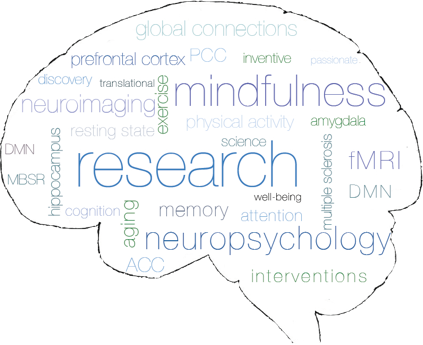 Clinical Neuroscience Laboratory
Behavior and Activity Monitoring in Multiple Sclerosis
Everyday Behavior and Cognition
Are you…
Would you like to…
What does Participation Include?
Phone/Online
Screening
Assessment 1
1 Week Behavior monitoring
Assessment 2
Pre-Intervention
6 month-Intervention
Daily Behavior monitoring
Assessment 3 (3 months into intervention)
Daily Behavior monitoring
Post-Intervention
Assessment 4
1 Week Behavior monitoring
Assessment 5
Participation Includes:
Parking will be covered and you will be compensated for your time.
You will also receive a device to track your daily steps OR a device to track your daily water intake.
What happens during an assessment?
Each assessment will be a combination of three different elements
Help Us with Cutting-Edge Research
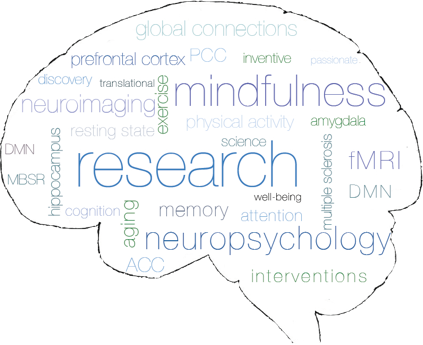 Contact Us!
Email: ra@clinicalneurosciencelab.com 
Call: (614) 292-9568
Visit: http://bit.ly/CNLongoing